FY 2016Aviation SafetyR,E&D Portfolio
Subcommittee for Aircraft Safety
Mark S. Orr, AVS R&D Manager (acting)
8 April 2014
Outline
Aviation Safety RE&D Mission and Vision
Portfolio Development Process (planned and current)
FY16 Portfolio Requirements Summary
Accomplishments & Activities
Backup Slides
Requirements by technical area and budget line
Budget line item overview quad charts
FY 2016 Aviation Safety R,E&D Portfolio (r3)
2
4 March 2014
Aviation Safety RE&D Mission
Top level goals of the PPT portfolio
Support Destination 2025 Goals
Move to the next level of safety
Deliver aviation access through innovation 
Sustain our future
Improve global safety and environmental performance through collaboration
Conduct research that advances aviation safety in the interest of the flying public and the millions who rely on the aviation industry for business, pleasure and commerce
To fulfill this mission, research is focused on:
Continued operational safety
Certification
Standards and policy
FY 2016 Aviation Safety R,E&D Portfolio (r3)
3
4 March 2014
RE&D Vision
Lifecycle approach to RE&D
Outcome based
Driven by safety risks
Active Sponsorship
Project-based research requirements
Approve initial project requirement once
Measure and manage project to obtain project outputs
FY 2016 Aviation Safety R,E&D Portfolio (r3)
4
4 March 2014
[Speaker Notes: Lifecycle approach to RE&D
Outcome based
	Sponsors develop outcomes (future vision states) that are clear and quantitative
	Sponsors develop implementation plans to achieve outcomes
Driven by safety risks
	Justifications based on the use of safety risk data
Active Sponsorship
	Clearly articulate outcomes, implementation plans, and research needs
	Actively coordinate with performers during research to ensure research outputs meet their needs and can be used to execute the implementation plan
	Follow through with the implementation plan
	Measure the outcomes to judge success and determine future directions 
Project based
Approve initial project
Measure and manage the research project over its life
	Identify phases of the research with specific exit criteria
	Program funds for all phases
	Authorize funds for each year based on meeting exit criteria]
AVS RE&D Lifecycle Model
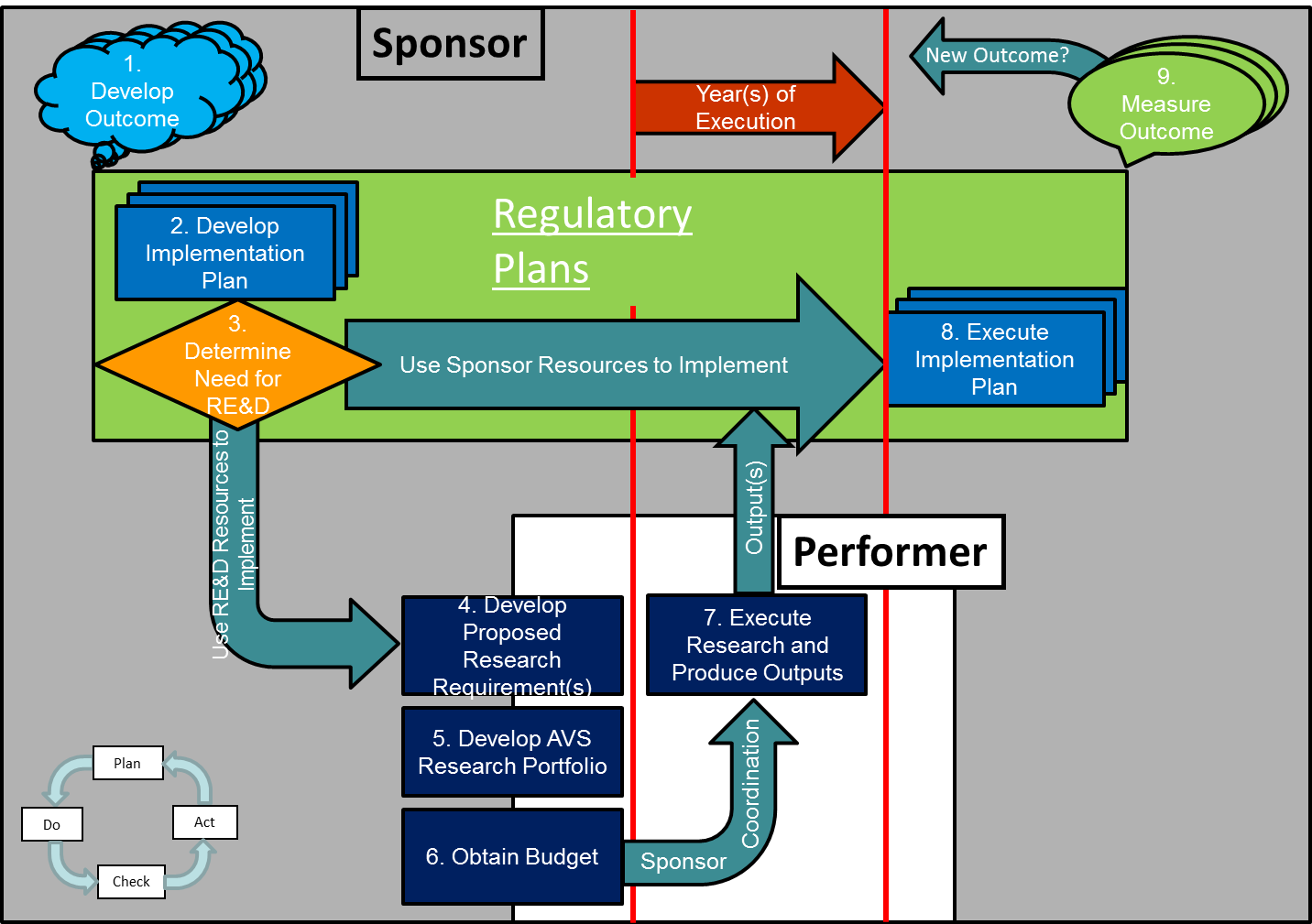 FY 2016 Aviation Safety R,E&D Portfolio (r3)
5
4 March 2014
AVS-1 provides strategic guidance
Performer Cost Estimates Submitted
TCRGs develop research requirements
Sponsors & OPIs review requirements for submittal
AVS RED Group Technical Prioritization
AVS RED Group Prioritization with Costs
ATO-F provides budget targets for PPTs
SAS reviews portfolio
(3-4-2014)
AVS MT reviews final portfolio
 (4-29-2014))
Safety PPT reviews portfolio
AVS Services/Offices review priority list
Presentation of portfolio to the REB
(2-20-2014 through 
4-14-2014)
PPT develops budget narratives
Portfolio Development Process Plan
FY 2016 Aviation Safety R,E&D Portfolio (r3)
6
4 March 2014
FY16 RE&D Process Timeline
Milestone                                                                       Complete Date            	Notes	
FY16 AVS Strategic Guidance issued	5/24/2013
Training conducted for all stakeholders	5/7,14/2013
AVS Service and Office pre-submittal review	9/20/2013
All TCRG requirements submitted	9/20/2013      (All AVS requirements due)
AVS RED Group Prioritization completed	11/21/2013    (delay Oct to Nov - shutdown)
Top 61 priority list released for cost estimates	11/22/2013
Performer cost estimates submitted	11/29/2013
AVS RED Group proposed portfolio completed	1/15/2014
FY16 portfolio released for review	1/17/2014
AVS Office/Service Level Reviews completed	2/28/2014
Portfolio presented to PPT for review	2/7/2014
Portfolio presented to REB	2/3,10,20/2014
Portfolio presented to SAS	3/4-6/2014
Portfolio presented to AVSMT	4/29/2014
Call for Lessons Learned	5/?/2014
Final FY16 budget preparation – develop narratives	5/?/2014


FY 2017 process begins
FY17 Strategic Guidance issued	April 2014
FY 2016 Aviation Safety R,E&D Portfolio (r3)
7
4 March 2014
By the Numbers
Requirements submitted = 90
5 requirements funded by AVS Weather Slice
5 requirements sent to NextGen program
Cost estimates requested = 61
Requirements programmed = 57
50 programmed to requested medium (desired) level
7 programmed to requested low level
FY 2016 Aviation Safety R,E&D Portfolio (r3)
8
4 March 2014
R,E&D Contract Targets
FY16 initial target = $42.64M
FY15 initial target = $43.9M
FY14 enacted = $37.9M   ($42.3M initial)
FY16 AVS Weather Safety target = $3.5M
FY15 initial target = $3.5M
FY14 enacted = $3.28M   ($3.5M initial)
FY 2016 Aviation Safety R,E&D Portfolio (r3)
9
4 March 2014
PPT Financial Summary (ao 2/19/14)
FY 2016 Aviation Safety R,E&D Portfolio (r3)
10
4 March 2014
PPT Financial Summary (ao 2/19/14)
1. Values are estimates per the 2013 NARP.
FY 2016 Aviation Safety R,E&D Portfolio (r3)
11
4 March 2014
FY16 Aviation Safety Core RE&D Contracts (ao 2/19/14)
Total - $60,379
FY 2016 Aviation Safety R,E&D Portfolio (r3)
12
4 March 2014
FY16 Aviation Safety NextGen RE&D Contracts (ao 2/19/14)
Total - $25,943
FY 2016 Aviation Safety R,E&D Portfolio (r3)
13
4 March 2014
Aviation Safety Core BLI Totals (ao 2/19/14)
FY 2016 Aviation Safety R,E&D Portfolio (r3)
14
4 March 2014
Accomplishments & Activities
Deployed updated prioritization process
Cover-to-cover update (last major revision in 2006)
Incorporated process changes made through AVS Strategic Guidance
Focused on Life Cycle Model and Active Sponsorship
Sets the stage for future move to project vs. yearly requirement management
Deployed new ranking criteria
Alignment with Safety Risk language
Updated guidance materials for authors and reviewers
FY 2016 Aviation Safety R,E&D Portfolio (r3)
15
4 March 2014
Backup Slidesa) Draft Portfolio by TCRGb) Draft Portfolio Quad Charts by Budget Line
FY 2016 Aviation Safety R,E&D Portfolio (r3)
16
4 March 2014
Draft Portfolio by TCRG
FY 2016 Aviation Safety R,E&D Portfolio (r3)
17
4 March 2014
Aircraft Icing (AI)
FY 2016 Aviation Safety R,E&D Portfolio (r3)
18
4 March 2014
Aeromedical (AAM)
FY 2016 Aviation Safety R,E&D Portfolio (r3)
19
4 March 2014
Electrical Systems (ES)
FY 2016 Aviation Safety R,E&D Portfolio (r3)
20
4 March 2014
Fire & Cabin Safety (FCS)
FY 2016 Aviation Safety R,E&D Portfolio (r3)
21
4 March 2014
Flight Controls & Mechanical Systems (FCMS)
FY 2016 Aviation Safety R,E&D Portfolio (r3)
22
4 March 2014
Human Factors (HF)
FY 2016 Aviation Safety R,E&D Portfolio (r3)
23
4 March 2014
Maintenance & Inspection (MI)
FY 2016 Aviation Safety R,E&D Portfolio (r3)
24
4 March 2014
Propulsion Systems (PS)
FY 2016 Aviation Safety R,E&D Portfolio (r3)
25
4 March 2014
Rotorcraft Systems (RS)
FY 2016 Aviation Safety R,E&D Portfolio (r3)
26
4 March 2014
Software Digital Systems (SDS)
FY 2016 Aviation Safety R,E&D Portfolio (r3)
27
4 March 2014
Structural Integrity Composites (SIC)
FY 2016 Aviation Safety R,E&D Portfolio (r3)
28
4 March 2014
Structural Integrity Metallics (SIM)
FY 2016 Aviation Safety R,E&D Portfolio (r3)
29
4 March 2014
System Safety Management (SSM)
FY 2016 Aviation Safety R,E&D Portfolio (r3)
30
4 March 2014
Terminal Area Safety (TAS)
FY 2016 Aviation Safety R,E&D Portfolio (r3)
31
4 March 2014
Unmanned Aircraft Systems (UAS)
FY 2016 Aviation Safety R,E&D Portfolio (r3)
32
4 March 2014
Weather (WX)
FY 2016 Aviation Safety R,E&D Portfolio (r3)
33
4 March 2014
Draft Portfolio Quad Charts by Budget Line
FY 2016 Aviation Safety R,E&D Portfolio (r3)
34
4 March 2014
A11.a – Fire Research and Safety
Destination 2025 Goals
Research Goals
Contributes to the achieving Next Level of Safety outcomes by reducing fire risks, and the prevention of accidents and fatalities associated with aircraft fires.
Supports International Leadership Initiatives to Advance Global Collaboration through cooperation with EASA and other authorities in Fire Safety working groups.
Improve flammability standards for critical aircraft interior materials
Improve passenger and freighter aircraft fire protection means and occupant fire survivability
Need
Technologies, procedures, test methods, and fire performance criteria that can prevent and, where necessary, mitigate, aircraft fires and improve survivability during a post-crash fire.
FY 2016 Accomplishments
Out Year Funding Requirements
Generalized flammability test method for hidden materials
Large-scale fire tests on magnesium alloy ducting
Prototype sensor that discriminates between fire and non-fire events
Initial design of an on-board fire detection and extinguishment system for cabin attic space
Fire characteristics of large-format lithium cells and batteries 
Initial design of a system to protect against a fuel cell APU leaking hydrogen gas
Fire spread capability added to CFD hidden fire model
FY 2016 Aviation Safety R,E&D Portfolio (r3)
35
4 March 2014
A11.b – Propulsion and Fuel Systems
Destination 2025 Goals
Research Goals
Contribute to achieving Next Level of Safety outcomes by reducing risks of engine and fuels system failures or malfunctions, and the prevention of accidents and fatalities associated with these hazards.
Develop damage tolerance methods and data that are used to improve engine design and reduce the risk of engine rotor failure.
Improve certification basis for engines: updated/new certification standards and advisory circulars.
Develop a risk based methodology for volcanic ash outlining  the impact  on performance and inspection requirements while operating safely within the demonstrated fleet envelope.
Need
Improve the safety, airworthiness, reliability, and performance of propulsion and fuel systems.
FY 2016 Accomplishments
Out Year Funding Requirements
Develop Advanced Damage Tolerance and Risk Assessment Methods and tools and implement in the DARWIN code as applicable that  improved fleet risk assessment methods that combine physics based models for fatigue failure modes, anomaly descriptions, stress and thermal analysis information, and NDE inspections.
Report documenting the results of the engine teardown after ash ingestion documenting ash particle size vs. concentration vs. noted degradation of component.
FY 2016 Aviation Safety R,E&D Portfolio (r3)
36
4 March 2014
A11.c – Advanced Materials/Structural Safety
Research Goals
Destination 2025 Goals
Develop guidance and training for the field bonded and composite repair practices.
Develop standards to support regulatory policy for the qualification and quality control of metal bonded structures. 
Develop a detailed outline for guidance on analysis and test protocol to evaluate crashworthiness in transports fabricated from new materials/structural concepts.
Update guidelines and standards for emerging bonded airframe technology.
Identify critical characteristics of composite/metal hybrid structural substantiation: proof-of-structure, static strength, fatigue and damage tolerance. 
Collect data and other background information required to update Advisory Circular 20-107B (and issue AC 20-107C).
Develop standards to support regulatory policy on the crashworthiness requirements of all aircraft types.
Contributes to achieving the Next Level of Safety outcomes by reducing structural risks of composite aircraft, and the prevention of accidents and fatalities associated with these hazards.
Supports FAA International leadership in composite safety and certification initiatives.
Need
Prevent accidents associated with use of advanced materials in airframe structure and improve the crashworthiness of airframes.
Technical data to support future rulemaking and the development of policy, guidance and training materials needed to support aviation industry compliance with FAA regulations.
FY 2016 Accomplishments
Out Year Funding Requirements
Document severe impact damage mechanisms from simulated service vehicle collisions and effect on structural properties. Outline test and analysis guidelines to assure designs are resistant to such damage. 
Provide detailed background on the unique static, fatigue, environmental durability and impact performance of advanced composite splicing concepts.
Complete an evaluation of field bonded and bolted repair practices to update related guidance and training for composite aircraft structures.
Develop information on the affect of environmental and heat exposure on structural properties and durability of composite structures. 
Provide documentation and background data for regulatory action to assure reliable processing of adhesively bonded structural. 
Assess loading rates for emergency landing conditions at the component and system level including occupant survivability. 
Identify issues and limitations associated with structural scale and boundary effects on crash analysis.  This deliverable is at risk if the FY16 funding for this requirement is not available (currently not selected by FAA process).
FY 2016 Aviation Safety R,E&D Portfolio (r3)
37
4 March 2014
A11.d – Aircraft Icing/Digital System Safety
Destination 2025 Goals
Research Goals
This research contributes to achieving Next Level of Safety outcomes by reducing icing weather threats to aircraft and engines and risks of failures or malfunctions of software and digital systems, and the prevention of accidents and fatalities associated with these hazards.
Evaluate and validate methods and supply guidance and  standards for engineering tools needed to support certification of engines in simulated high ice water content environments.
Develop data, detection, and awareness methods for evaluating aircraft operations in high ice water content environments.
Develop SLD engineering tools and improved guidance materials to support means of compliance for new icing regulations.
Identify mitigation techniques and prevention measures to address safety issues  associated with use of software and airborne electronic hardware  in aircraft systems.
Identify and make recommendations to mitigate cyber security vulnerabilities that may affect aircraft safety.
Need
Engineering tools to support means of compliance and guidance material for engine and airframe rulemaking  and technology changes that effect certification and operations in supercooled large drop, mixed phase, and ice crystal icing conditions.
Standards and guidance for safe ground icing operations.
Means of compliance for complex and highly integrated airborne digital systems implemented using software or electronic hardware, including COTS technology .
Regulations, standards, guidance, and training for aircraft  cyber security
FY 2016 Accomplishments
Out Year Funding Requirements
Compare data from flight research field campaign with the current Appendix D ice crystal icing engineering standard to determine if additional rulemaking is required.
Provide draft guidance materials on ice crystal engineering tools to update means of compliance.
Determine if low speed rotation effects associated with anti-icing fluids in  control surface gaps requires policy changes.
Complete testing of swept wing  ice shapes at low Reynolds Number to support validation of 3-D ice accretion codes.
Develop mitigation approaches to address selected COTS issues used in aircraft systems implemented in electronic hardware.
Identify approaches to determine worst case execution time (WCET) for multi-core processors with multi-threading running on two or more processor cores.
Evaluate and make recommendations for selected net-centric architecture s and wireless connectivity from collaborative aircraft systems simulators/emulators
Identify complexity factors as input to certification efforts using complex digital systems.
FY 2016 Aviation Safety R,E&D Portfolio (r3)
38
4 March 2014
A11.e – Continued Airworthiness
Destination 2025 Goals
Research Goals
Contribute to achieving Next Level of Safety outcomes by addressing continued airworthiness safety risks related to the aircraft structure, engines, and systems.  This research contributes to the prevention of accidents and fatalities associated with these hazards.
Facilitate safe implementation of new materials and technologies for metallic and hybrid structures for certification and COS – maintain/update industry standards and practices (e.g., MMPDS & NASGRO); data to support development of regulatory policy and guidance; bridge engineering requirements with maintenance/inspection technology and practices.
Develop effective countermeasures to address loss of control and aerodynamic stall, wheel & tire failure, GA pilot disorientation, and small airplane structural fatigue to reduce general aviation accidents; and account in rules for pilot demographics
Develop helicopter Flight Data Monitoring (FDM) system/equipment installation guidance, continued airworthiness/oversight policy, and program implementation guidance.
Enable development of standards and regulations for new energy efficient electrical power generation and storage systems with reduced risks of accidental fires. 
Improve Rotorcraft Safety by fully utilizing health and usage monitoring, advanced control systems and bird strike avoidance.
Need
Assure continued operational safety through development of technologies, procedures, technical data, and performance models.
FY 2016 Accomplishments
Develop risk assessment and risk management methods and data for Small (e.g., RA&RM) and Transport Airplane COS (e.g., TARAM), including damage tolerance and durability data for emerging materials.
Maintain and distribute standards (MMPDS, NASGRO) for existing and emerging material technologies (e.g., Al-LI, additive manufacturing); develops technical data to support implementation of new technology for certification and COS (e.g., bonded repairs).
Produce validated wheel and tire failure  models, strength and  anthropometrics for current pilot populations; and develop certification methods support GA pilot situational awareness
Acquire, install and flight test low cost, lightweight FDM systems in the Tech Center research helicopter to evaluate systems, installations and locations.
Collect and analyze the flight data for the various systems, installations, and locations as compared to the research helicopter flight test instrumentation (baseline) and provide a report for systems comparison, installation, and location optimization recommendations.
Characterize design constraints, operating risks and safety factors for hydrogen fuel cells and non-flammable battery electrolytes for civil aerospace use.
Out Year Funding Requirements
FY 2016 Aviation Safety R,E&D Portfolio (r3)
39
4 March 2014
A11.f – Aircraft Catastrophic Failure Prevention Research
Destination 2025 Goals
Research Goals
This research contributes to achieving Next Level of Safety outcomes by reducing risks of engine failure and associated accidents and fatalities.
Develop acceptable procedures for applying the Uncontained Engine Debris Damage Assessment Model (UEDDAM) code to demonstrate compliance to §§ 23.903 and 25.903.
Develop acceptable procedures for applying the LS-DYNA finite element code to demonstrate compliance to §§ 33.19 and 33.94.
Develop related guidance materials such as:
Case studies, best practices, code limitations
Material characteristics database and characterization guidance
Need
Standardize analysis methods and tools for evaluating potential hazards and risks related to engine rotor burst and fan blade failure to assure that regulatory compliance findings are accurate and consistent.
FY 2016 Accomplishments
Out Year Funding Requirements
Advanced Analysis Methods for Impact of Composite Aircraft Materials in Rotor Burst and Blade Release .
Complete Planned improvements to Metallic Material Model  MAT224, to include von Mises, Generalized Yield and Anisotropy analysis options 	
Complete initial development of a new material model for Composite Failure. MAT213 will be developed and implemented in LSDYNA
FY 2016 Aviation Safety R,E&D Portfolio (r3)
40
4 March 2014
A11.g - Flight Deck / Maintenance / System Integration Human Factors
Destination 2025 Goals
Research Goals
Next Level of Safety; Delivering Aviation Access through Innovation
Provide data to support evaluation criteria and methods, regulatory material, and recommended practices related to human factors for flight deck systems and applications/functions, flightcrew procedures, training, and operational use
Establish data to support risk management programs to address hazards in the maintenance environment
Need
Human error s are regularly cited as contributing and causal factors in accidents and incidents
Research is needed to identify and address human factors issues during standards development (ACs, Orders, and specific TSOs), especially considering new technology and operations.
FY 2016 Accomplishments
Out Year Funding Requirements
Data to support  updated training guidance for Crew Resource Management and  pilot monitoring
Data to address HF-related operational issues with use of airport moving maps, ADS-B, & EFB
Research report (s) on HF integration issues with tablet (e.g., iPad) technology in the flight deck
Research report(s) on proposed UAS Ground Control Station requirements
Maintenance LOSA advisory materials, implementation support, and effectiveness assessment.
FY 2016 Aviation Safety R,E&D Portfolio (r3)
41
4 March 2014
A11.h – System Safety Management1
Research Goals
Destination 2025 Goals
Integrate distributed digital or textual data into operational performance and safety information. 
Improve monitoring and analyses of air traffic operations.
Enhance risk assessment processes for certification and Continued Operational Safety.
Develop objective criteria for simulator platform motion and create satisfactory stall models for upset recovery training.
Validate on-board measures of braking effectiveness
Develop inspector guidance for hover taxi to/through movements.
Achieve Next Level of Safety outcomes by reducing safety risks through data analysis, modeling, and simulation.
Need
Anticipation of system-wide operational risks.
Additional data-driven approaches.
Lower accident rate due to loss-of-control.
Fewer runway excursions.
Improved helicopter safety.
FY 2016 Accomplishments
Out Year Funding Requirements
Expand aviation safety data sets, further automated processing capabilities, and develop tools for data fusion.
Test tools to facilitate oversight of operational safety.
Implementation plan for relaying slipperiness condition to future arrivals.
Propose new simulator objective motion criteria.
Pilot-in-the-loop simulator evaluation of selected helo EVS/SVS/HMD system
Note:
1. Includes Terminal Area Safety
FY 2016 Aviation Safety R,E&D Portfolio (r3)
42
4 March 2014
A11.j – Aeromedical Research
Research Goals
Destination 2025 Goals
Identify criteria for restraint systems that protect occupants at high impact levels.
Develop numerical model validation parameters that evaluate aircraft evacuation designs and emergency response capability.
Develop gene expression, toxicology, and bioinformatics technology and methods to define human response to aerospace stressors.
Identify safety strategies addressing pilot impairment, incapacitation and other factors that contribute to loss of aircraft control.
Develop methods to extract aeromedical information for prognostic identification of human safety risks.
Assess injuries and their relationship to autopsy findings, medical certification data, aircraft cabin configurations, and biodynamic testing.
This research contributes to achieving Next Level of Safety outcomes by reducing health and safety risk to aircraft crew and passengers. 
This research contributes to achieving Improve Global Performance Through Collaboration  outcomes by providing inputs to private and public organizations domestically and internationally.
Need
Provide up-to-date guidance and standards to enhance human safety, security, and survivability in civilian aerospace operations.
FY 2016 Accomplishments
AM 1 - Aeromedical Systems Analysis: Integrate a high performance computational (HPC) analytic engine allowing statistical analysis of aeromedical safety issues: disqualifying pathologies.
AM -2 Accident Investigation & Prevention: Develop a liquid chromatography/mass spectrometry method to quantitate the presence of synthetic and natural cannabinoids in postmortem fluids and tissues.
AM-3 Crash Survival: Evacuation - Persuasive Technology: Assessments of the passenger comprehension of onboard safety briefing materials.
AM-4 Aviation Physiology: Assess the clinical effects of cabin altitude during air travel on patients with pulmonary disease. 
F&CS-2 Develop Injury criteria for certification of obliquely oriented seats
F&CS-3 Develop Evacuation Analytical Tools for use in certification
F&CS-5 Develop System level crashworthiness injury criteria and certification methodology to support advisory material
F&CS-6 Develop Evacuation Equipment/Aids to support future requirements
Out Year Funding Requirements
FY 2016 Aviation Safety R,E&D Portfolio (r3)
43
4 March 2014
A11.l – Unmanned Aircraft Systems Research
Provide data in support of UAS requirements, airworthiness standards, certification procedures, and safety criteria.
Identify barriers for certification of systems and equipment providing acceptable sense and avoid capabilities.
Determine FAA requirements for evaluation of unique UAS equipment , systems, associated NAS operations.
Identify safety thresholds based on UAS characteristics  to determine safety impacts to other aircraft and people in the air and  on the ground.
This research contributes to achieving Next Level of Safety outcomes by safely integrating UAS technologies and capabilities into the airspace system.
This research contributes to achieving Deliver Aviation Access Through Innovation outcomes by seamlessly integrating UAS technologies and capabilities into the airspace system to meet user demand.
Need
Develop certification standards, policy, and guidance needed to safely integrate UAS into the NAS
FY 2016 Accomplishments
Out Year Funding Requirements
Collect and analyze operational data to document key issues related to the safe integration of UAS in the NAS
Continue development of UAS standards, interoperability and civil certification requirements, and maintenance requirements.
Continue development of UAS safety thresholds  to help determine airworthiness requirements for UAS
Provide aircraft certification test case to validate small UAS industry consensus standards.
FY 2016 Aviation Safety R,E&D Portfolio (r3)
44
4 March 2014